המכללה לביטחון לאומי
ברוכים הבאים!
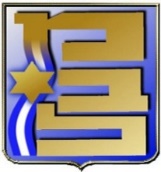 אוגוסט 2020
1
המכללה לביטחון לאומי
המכללה לביטחון לאומי היא המוסד הממלכתי הגבוה במדינה, המכשיר את הסגל הבכיר בצה"ל, במערכות הביטחון והממשל, לתפקידי פיקוד וניהול בכירים.
החלטת ממשלת ישראל, 23  במאי 1976
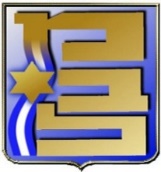 2
מטרות שנת הלימודים
לימוד ומחקר של מרכיבי הביטחון הלאומי
ניתוח קשרי הגומלין בין מרכיבי הביטחון הלאומי השונים
פיתוח כלי חשיבה ברמה האסטרטגית המתאימים להתמודדות של בכירים עם אתגרים בתחום הביטחון הלאומי
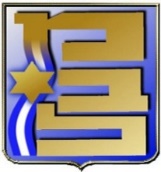 3
תחומי הלימוד במב"ל
אסטרטגיה
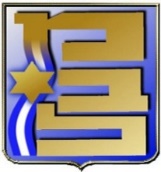 4
הרכב המשתתפים
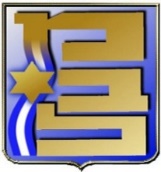 5
מחזור מ"ח משתתפים
6
העונה הבינלאומית
יסודות ומושגים בביטחון לאומי 
"מפגשי רשת" – היכרות אישית
גיאו-אסטרטגיה
יום משרד החוץ
סיור ביטחון לאומי (בטל"מ) צוותי
יום עיון איראן
לימודים באנגלית
סמינר וסיור לימודי באירופה
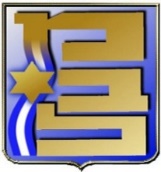 7
העונה הישראלית
סמינר ציונות: אבות האומה 
לימודי אסטרטגיה
גיאוגרפיה וסיורי הביטחון הלאומי (צפון, דרום, יו"ש, ירושלים, קו התפר ובקעה) 
מדינאות, דיפלומטיה ומדיניות חוץ (חיפה)
גישות ואסכולות במדע המדינה (חיפה)
סמינר בחירה מורחב: משפט ציבורי / החברה הישראלית והביטחון הלאומי (חיפה)
סמינר בחירה: חברה ישראלית/אנרגיה וגיאופוליטיקה/רפואה וביטחון לאומי
מו"מ / מיומנויות שכנוע ועמידה מול מצלמה 
סימולציה מדינית ביטחונית מסכמת
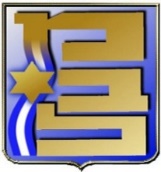 8
עונת ההתמחות
העולם הדיגיטלי למקבלי החלטות
סיורים בארגונים הביטחוניים
סמינר בחירה: כלכלת ישראל/תקשורת/סייבר
יום עיון שחיתות שלטונית
יום עיון משפט בינ"ל
יום עיון סייבר
סמינר וסיור לימודי במזרח
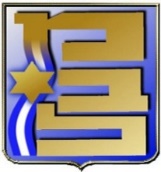 9
העונה האינטגרטיבית
סיורי בטל"מ: אילת וערבה, תשתיות
סמינר וסיור לימודי בארה"ב
פרויקט גמר מחקרי (פג"מ)
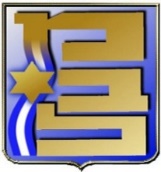 10
מתודות הלמידה במב"ל
תיאוריה-פרקטיקה
מליאה-צוות-ציוות
תרגילונים, התנסויות, סימולציה, ימי עיון, כנסים, סדנאות, מפגשי בכירים, שעת מפקד
הובלת סיורים
קפה קריאה
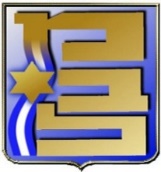 11
קוד מב"ל (1/2)
ממלכתיות וייצוגיות - לבוש והופעה
התנהגות במליאה:
מקומות ישיבה
פלאפונים ומחשבים ניידים
שיח באמצעות מיקרופונים 
שתיה ומזון
הצגת אורחים
מפגש עם בכירים
 כיבוד זמן הדדי
12
קוד מב"ל (2/2)
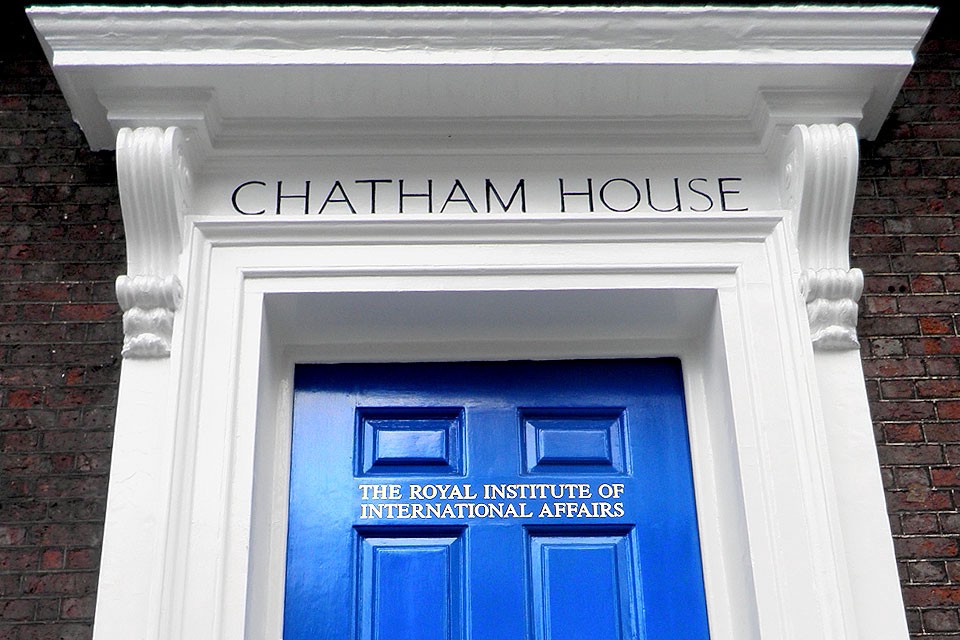 דיסקרטיות (Chatham House Rule )
פתיחות והקשבה
מדיניות היעדרויות
לוגיסטיקה ורכש
אתיקה של כתיבה אקדמית
בטחון מידע
13
משתתפים נושאי תפקיד
נשיאות כיתה 
 מסכם/ת (עברית ואנגלית)
 צלם/ת
 גזבר/ית
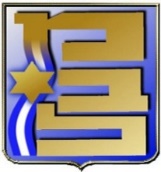 14
מבנה שבוע (עקרוני) במב"ל
15
תאריכים חשובים
16
היערכות להמשך
פרידה מארגון האם )100% משתתף במב"ל(
תכנון חופשות על פי גרף מב"ל
היערכות לניצול זמן יעיל במהלך השנה
יעדים אישיים לשנת המב"ל
מאגוסיסטם לאקוסיסטם
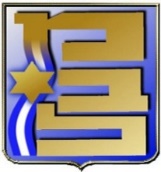 17
לימודים בצל קורונה
אחריות אישית
כללים ללימוד מקוון (איחורים, מצלמות, הקלטה)
תכנית צל
סיורים בחו"ל
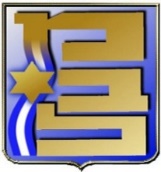 18